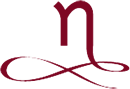 Examen kandidaat-notaris 2024
Nederlandstalige Benoemingscommissie voor het notariaat (NBCN)
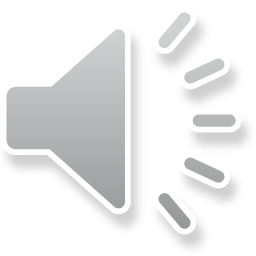 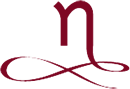 Inhoud
Zeker door te nemen
Inschrijving
Schriftelijk examen
Verbetering
Deliberatie
Verder verloop
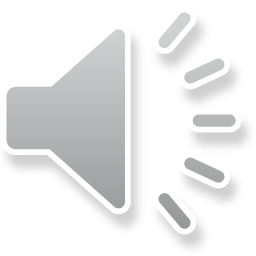 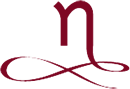 Zeker door te nemen
Zeker door te nemen:
Oproeping 
=> zie Belgisch Staatsblad van 16 januari 2024 
Examenreglement
zie Belgisch Staatsblad van 15 januari 2024 of www.bcn-not.be – wetgeving
Examenvragen voorbije jaren 
=> Zie www.bcn-not.be – downloads
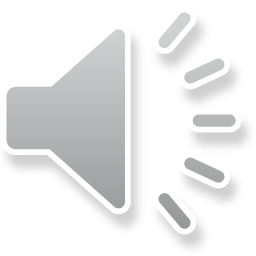 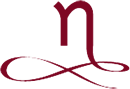 Inschrijving
Hoe? Bij ter post aangetekende brief (niet tegen ontvangstbewijs) + elektronisch 
Deadline? Uiterlijk op 16 februari 2024  op de post aangeboden. Poststempel = bewijs  
Verzenden naar: 
FEDERALE OVERHEIDSDIENST JUSTITIE
Vergelijkend examen tot rangschikking van kandidaat-notarissen voor het jaar 2024
Dienst Personeelszaken ROJ011
t.a.v. mevr. Desmecht Elisabeth
Waterloolaan 115
1000 Brussel
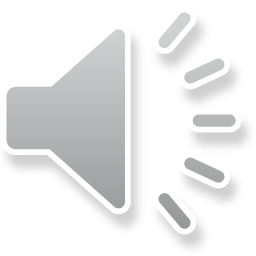 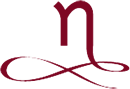 inschrijving
Vormelijk
Brief opstellen: kandidatuurstelling met vermelding van de gekozen materie voor het specialistisch deel (zie inhoud volgende slides)
=> keuzemogelijkheden: rechtspersonenrecht, familie- en familiaal vermogensrecht en vastgoedrecht 
Zeven bijlagen (zie inhoud volgende slides) verzamelen 
Fotokopie maken van brief en zeven bijlagen
Brief + 7 bijlagen samen = een bundel (origineel en in fotokopie) 
Originele bundel en bundel in fotokopie moeten elk worden genummerd en samengehecht 
Beide genummerde en samengehechte bundels verzenden per post
Tegelijk ook het identieke dossier per e-mail verzenden naar vacatures.not@just.fgov.be
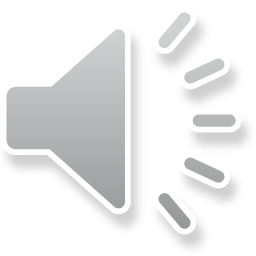 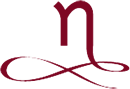 inschrijving
Inhoud?
Vermeldingen brief:
Kandidatuurstelling
Keuze van materie voor het specialistisch deel
Correspondentiegegevens (zoveel mogelijk):
In België gedomicilieerd: adres, telefoon- en faxnummer en e-mailadres waarop je kan worden bereikt
Domicilie buiten België: woonplaats kiezen in een gemeente van België
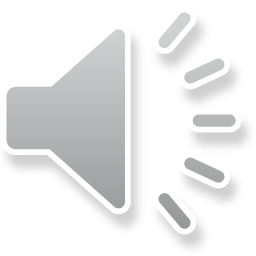 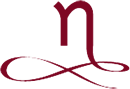 inschrijving
Inhoud?
Zeven bijlagen:
Afschrift van het diploma van licentiaat of master in het notariaat (niet rechtendiploma!)
Afschrift van het stagecertificaat afgeleverd door de Nationale Kamer van Notarissen  
Getuigschrift van goed gedrag en zeden daterend van na 16 januari 2024
Verklaring op erewoord van de kandidaat met vermelding van de periode(s) en de plaats(en) van tewerkstelling in het notariaat
Een gedetailleerd curriculum vitae opgesteld volgens het model dat u kan terugvinden op https://justitie.belgium.be/nl/een_job_bij_justitie/vacatures/formulieren (graag in wordversie bij elektronisch door te sturen bundel)
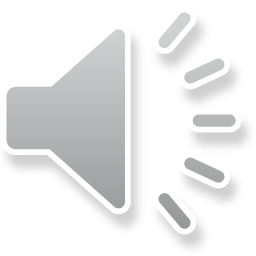 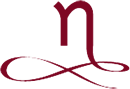 inschrijving
Inhoud?
Zeven bijlagen (vervolg):
6. Uittreksel uit de geboorteakte of een ander wettelijk document afgeleverd ingeval de geboorteakte door overmacht niet kan worden gereproduceerd
7. Bewijs van nationaliteit daterend van na 16 januari 2024
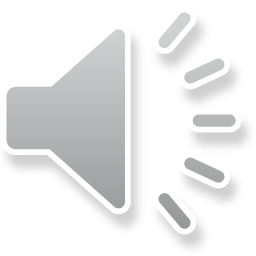 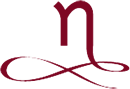 inschrijving
Opgelet! Wees zorgvuldig! 
Geen verzoek tot aanvulling bij een onvolledig dossier! 
Termijnen en sommige vormvereisten op straffe van niet-ontvankelijkheid
Minister van Justitie moet de kandidatuur ontvankelijk verklaren
Onderzoek ontvankelijkheid vindt plaats na indieningstermijn
Er is geen mogelijkheid tot rechtzetting  


Ontvankelijk? => de Nederlandstalige Benoemingscommissie voor het Notariaat zal u oproepen voor het schriftelijk gedeelte bij aangetekend schrijven gericht tot domicilieadres en per e-mail naar de opgegeven coördinaten
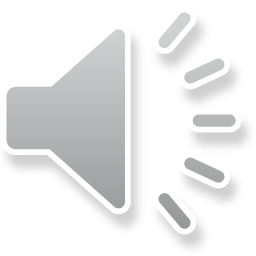 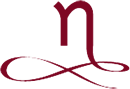 inschrijving
Uitnodiging ontvangen? 
Aangetekend schrijven = bewijs van ontvankelijkheid => goed bewaren!!
U moet dit schrijven voorleggen bij aanvang van het schriftelijk examen 
Neem dus zeker mee naar het schriftelijk examen!!  

Problemen met aangetekende brief? Neem contact met ons op: info@bcn-not.be
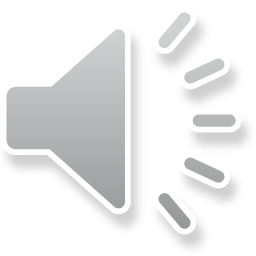 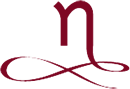 Schriftelijk examen
Wanneer? Zaterdag 9 maart 2024 
Waar? 
Antwerpen expo  
Jan Van Rijswijcklaan 191 
2020 Antwerpen
www.antwerpexpo.be
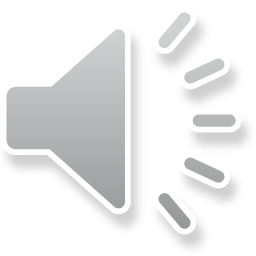 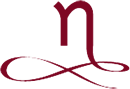 Schriftelijk examen
Dagindeling
08u15 Onthaal
08u30 Start ondertekening aanwezigheidsregister
09u00-12u00 Eerste deel examen (zie volgende slide)
12u00-13u30 Lunchpauze
13u30-16u30 Tweede deel examen (zie volgende slide)
16u30 EINDE
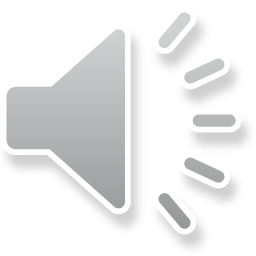 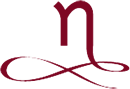 Schriftelijk examen
Gemeenschappelijk deel NL en FR
Voormiddag 09u00-12u00
Deel enkel voor NL
Namiddag 13u30-16u30
Specialistische vragen afhankelijk van gekozen voorkeur
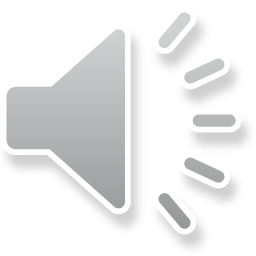 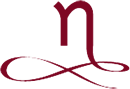 Schriftelijk examen
Aanmelding vanaf 08u30 
Identificatie: identiteitsbewijs en oproepingsbrief voorleggen (Niet vergeten!) 
Ondertekening van het aanwezigheidsregister 
Ken uw uniek examennummer (meegedeeld in oproepingsbrief!)
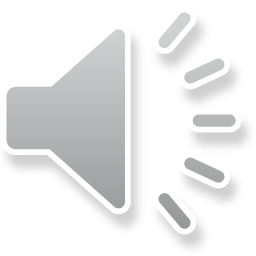 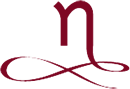 Schriftelijk examen
Start examen  
Betreden examenlokaal kan enkel met toestemming door toezichthouder
Start exact om 09u00 (deel I) en om 13u30 (deel 2)
Niet tijdig aanwezig = uitgesloten ... tenzij
Overmacht aanvaard door de Nederlandstalige Benoemingscommissie voor het Notariaat
Voor zover nog geen 30 minuten verstreken zijn sinds het aanvangsuur 
Zonder verlenging van de examenduur 
Geldt zowel in de voor- en namiddag (!)
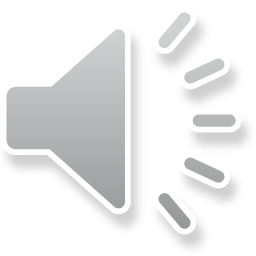 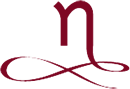 Schriftelijk examen
Verloop examen 
Twee bundels met vragen per deel 
Tijd wordt aangegeven door digitale klok => plan uw tijd, elke bundel telt 25 punten, aantal punten per vraag is aangegeven  
Voldoende ruime tafels en ruimte om het examen te maken (geen auditorium, ruime zaal)
Wij zorgen op elke tafel voor een rekenmachine, kladpapier en (minstens) een flesje water 
Jassen en tassen onder de tafel plaatsen, gsm uit 
Examenlokaal mag niet worden verlaten binnen het uur na aanvang en tijdens de laatste 15 minuten van een deel 
Afgifte examenbundels tegen ontvangstbewijs (= bewijs van deelname) is steeds verplicht bij het verlaten van het lokaal
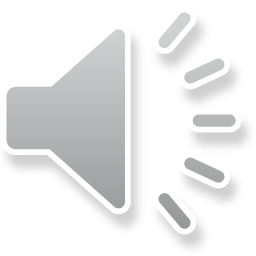 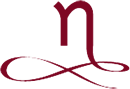 Schriftelijk examen
Verloop examen 
Beperk het aantal sanitaire stops (anticipeer!) en vraag dit steeds aan de toezichthouder
Verlaten zaal tijdens examen kan enkel met toelating en onder begeleiding van toezichthouder
Verlaten zaal zonder toelating = definitief verzaken aan verdere invulling van de bundels
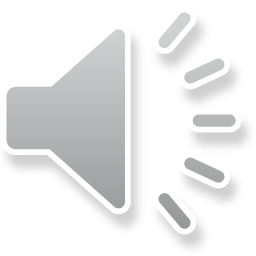 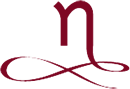 Schriftelijk examen
Wat mag u gebruiken tijdens het examen?
Beginsel: al wat niet toegelaten is = verboden 
Toegelaten is:
Eigen schrijfgerief 
Onbedrukte en onbeschreven post-its 
Wetboeken of wetgeving die afgedrukt is door de kandidaat en stevig geniet of ingebonden
Enkel niet-geannoteerd is toegelaten
Onderstrepingen of inkleuringen van ten minste een volledig woord zijn toegelaten 
Wetsgeschiedenis wordt niet beschouwd als annotatie en is dus toegelaten
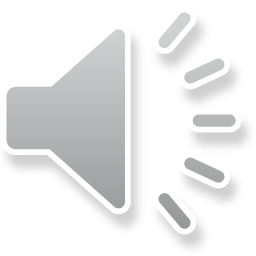 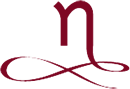 Schriftelijk examen
Wat mag u gebruiken tijdens het examen?
Voorbeelden van wat verboden is:
Alle elektronische apparatuur en toebehoren en/of communicatiemiddelen (bv. laptop, smartwatch, tablet, telefoon, rekenmachine, enz.), behalve wat de Benoemingscommissie zelf ter beschikking stelt  
Adviezen van overheden (bv. Vlabel)
Persoonlijke nota’s of notities  

=> Zie ook Examenreglement!
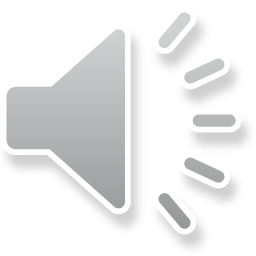 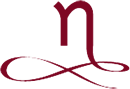 Schriftelijk examen
60% drempel
Totaal: 60% drempel
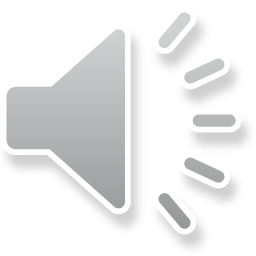 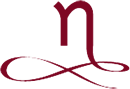 Schriftelijk examen
Waar moet ik aan denken?
Vul op de eerste en laatste bladzijde uw gegevens in en onderteken!
Plak je naam op de eerste bladzijde af met de sticker die u ontvangt (enkel de eerste bladzijde want de laatste wordt er afgescheurd!) = anoniem maken voor verbetering 
Schrijf leesbaar, niet leesbare antwoorden worden niet gequoteerd
Grootte antwoordkaders is niet indicatief voor de gewenste lengte van het antwoord 
Opgave relevante wetsbepalingen is enkel vereist als dit uitdrukkelijk wordt gevraagd
Begrippen ‘wetsbepalingen’ en ‘wetgeving’ = ruim te interpreteren 
Bij meerkeuzevragen kunnen één, meerdere of alle hypotheses juist of fout zijn
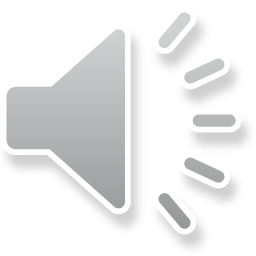 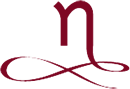 Schriftelijk examen
Punten
Totaal aantal te behalen punten per vraag wordt aangegeven bij elke vraag
De punten bij een meerkeuzevraag worden maar toegekend als uw volledig antwoord (op alle voorgelegde hypothesen) juist is 
De punten bij meerkeuzevragen worden niet opgesplitst per onderdeel 
Bij ja/neen vragen is er steeds maar één optie juist
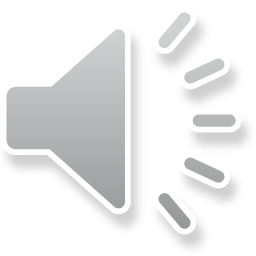 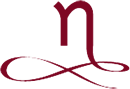 Schriftelijk examen
Aard van de vragen (zie voorbeelden voorbije jaren!)
Open vragen = vragen waarop een uitgebreid antwoord wordt verwacht
Kort en bondig = vragen die to the point beantwoord moeten worden (meerkeuzevragen, ja of neen vragen, enz.) 
Te verbeteren akte = oplijsting van een aantal fouten in de akte + omschrijving. Max. aantal op te lijsten fouten staat aangegeven. We verbeteren enkel tot het aantal is bereikt, meer wordt niet beoordeeld 
Specialistisch deel = vragen kort en bondig, consultatievragen en clausulevragen
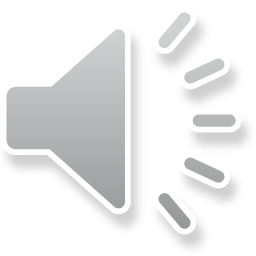 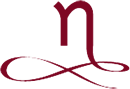 Schriftelijk examen
Bevraagde materies (zie voorbeelden voorbije jaren!)
Zie examenprogramma, eveneens gepubliceerd in het Belgisch Staatsblad en terug te vinden op www.bcn-not.be – wetgeving 
=> bv. personenrecht, familierecht, familiaal vermogensrecht, fiscaal recht, goederenrecht, verbintenissenrecht, bijzondere overeenkomstenrecht, milieurecht, internationaal privaatrecht, notarieel recht (incl. deontologie en boekhouding), vennootschapsrecht, gerechtelijk recht, zekerhedenrecht, vastgoedrecht, enz. 
Specialistisch deel: rechtspersonenrecht, familie- en familiaal vermogensrecht of vastgoedrecht met samenhangende vragen uit andere materies (bv. fiscaal recht of omgevingsrecht)
Te verbeteren akte en open vragen: afwijkingen in antwoorden zijn mogelijk volgens regionale wetgeving (NL/FR)
Klemtoon ligt op kennis, inzichten, vaardigheden en analyse
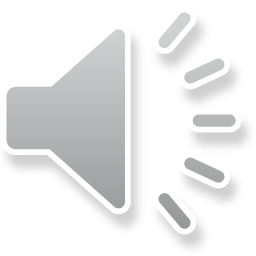 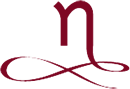 Schriftelijk examen
Onregelmatigheden en fraude 
Principes: een goed notaris is eerlijk
Elke toezichthouder mag onregelmatigheden of fraude vaststellen en zelfs actief opsporen
Procedure:
Onmiddellijk stoppen met het invullen van de bundel(s)
Inbeslagname van ongeoorloofde voorwerpen
Voorzitter NBCN roept betrokken Benoemingscommissie bijeen, hoort kandidaat en delibereert
Geen fraude of onregelmatigheid: verdere deelname met verlenging duur examendeel voor de duur van de behandeling van het incident, andere delen worden niet verschoven 
Wel fraude of onregelmatigheden: Benoemingscommissie beslist   
Melding in het examenverslag
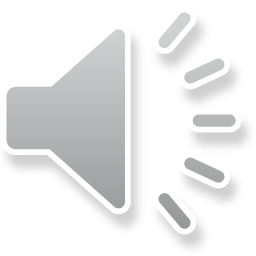 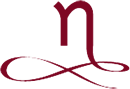 Verbetering
Binnen de drie weken volgend op het schriftelijk examen
Verbetering gebeurt anoniem (overplakking identiteitsgegevens met sticker), pas na deliberatie worden de stickers verwijderd
Elke onderdeel van het examen (open vragen, te verbeteren akte, ...) wordt verbeterd door dezelfde twee leden waaronder een lid notaris en een lid niet-notaris die elk afzonderlijk de antwoorden van alle kandidaten eerst verbeteren (dubbel check) 
Verbetering gebeurt op basis van een modelantwoorden of lijsten en een verbetersleutel die de correctoren niet verbindt op dwingende wijze  
Het betrokken team correctoren deelt de betrokken Benoemingscommissie mee welke cijfers zij toekent
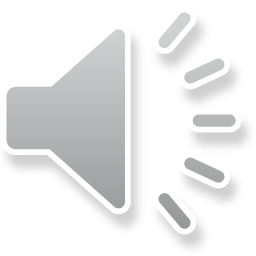 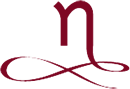 Deliberatie
Gepland op 29 maart 2024
Methode:
Stap I. het totaal van de punten op het betrokken gedeelte, elk onderdeel en elke vraag ervan wordt vooraf bepaald
Incident: bij meerderheid van haar leden en op basis van een verslag van de correctoren kan de Benoemingscommissie beslissen om een onderdeel te neutraliseren indien blijkt dat de antwoorden voor een grote meerderheid van de kandidaten sterk afwijken van de opgestelde modelantwoorden of lijsten
Stap 2.  de punten van de algemene onderdelen worden samengevoegd om na te gaan of u het vereiste minimum hebt behaald
Stap 3. alle punten worden samengevoegd om na te gaan of u over het geheel het vereiste minimum hebt behaald
Stap 4.  (alfabetische) lijst met personen die worden uitgenodigd voor het mondelinge examen wordt opgemaakt
De commissieleden krijgen de punten van het schriftelijk examen niet te zien vóór het beëindigen van alle mondelinge examens (geen invloed op elkaar)
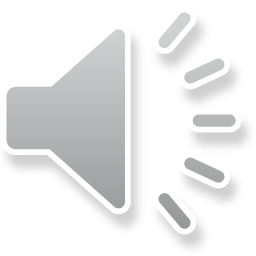 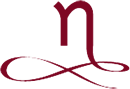 Verder verloop
Mededeling resultaat gebeurt zo spoedig mogelijk na deliberatie per e-mail en brief 
U bent geslaagd voor het schriftelijk examen 
Geen mededeling van de punten (voor neutraliteit mondeling examen)
Uitnodiging mondeling examen per aangetekende brief
Mondeling examen is gepland op 22-27 april 2024 
U bent (helaas) niet geslaagd voor het schriftelijk examen 
Jammer, maar niet opgeven, u bent in ieder geval een beter notarieel jurist geworden!
U krijgt mededeling van de punten per onderdeel 
Er wordt een infosessie (algemeen feedbackmoment) en een inzagemoment georganiseerd waarover meer in de e-mail met het resultaat
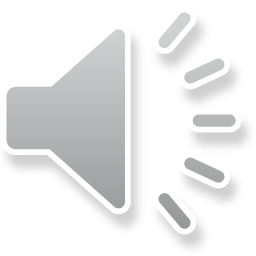 Veel succes!
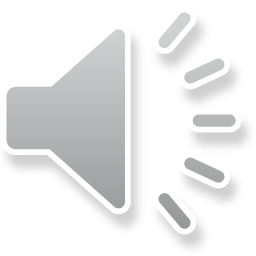